UCSC MASTERS PROGRAM IN APPLIED ECONOMICS AND FINANCE

				
				January 10, 2024
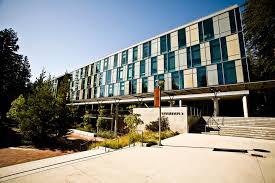 These slides will be posted at https://economics.ucsc.edu/academics/graduate-program/masters/admissions/index.html
Program structure and overview
One-year program (9 months + 3 weeks required math camp)
Capstone exam  
The program combines core training in economic theory with meaningful applications that students are likely to face in their professional careers in business, government, non-profit. 
More applied orientation than a typical M.A. program in economics. 
More training in economics, statistics, and econometrics than most M.B.A. programs. 
Stresses mastery of core principles in micro and macroeconomics and finance. 
Each student learns how to solve practical problems and to communicate the results clearly. 
The emphasis on advanced econometric techniques, statistical software packages, and large-scale financial and microeconomic datasets.
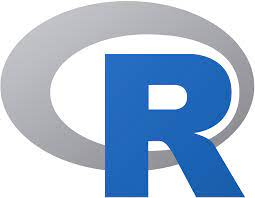 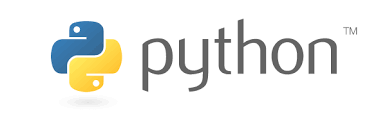 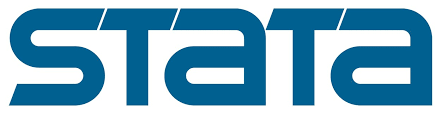 Where do our students go after graduation?
Business
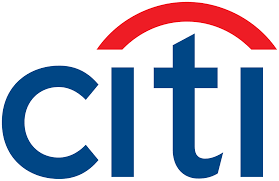 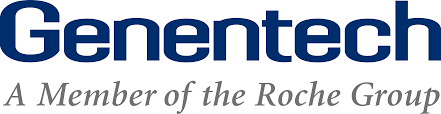 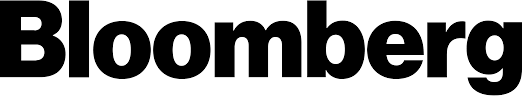 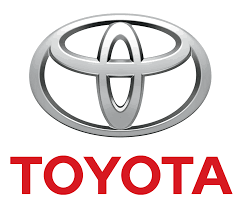 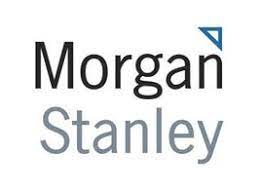 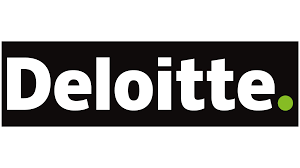 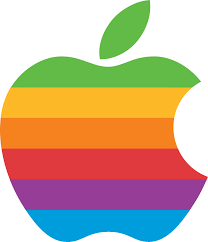 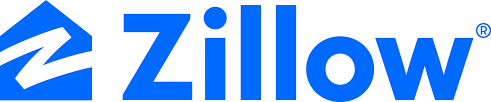 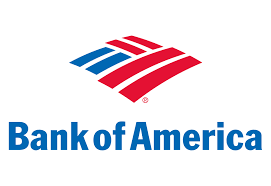 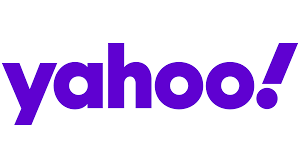 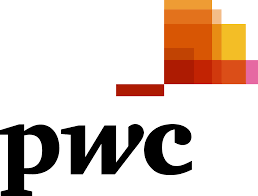 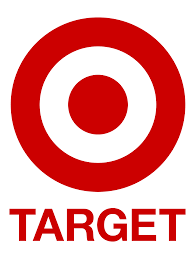 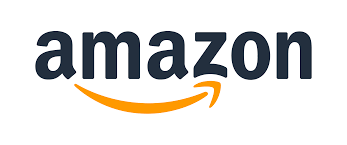 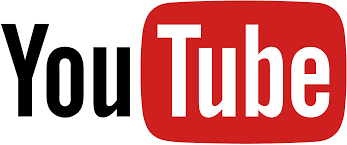 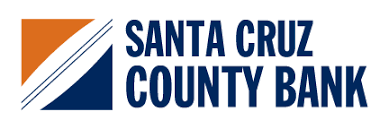 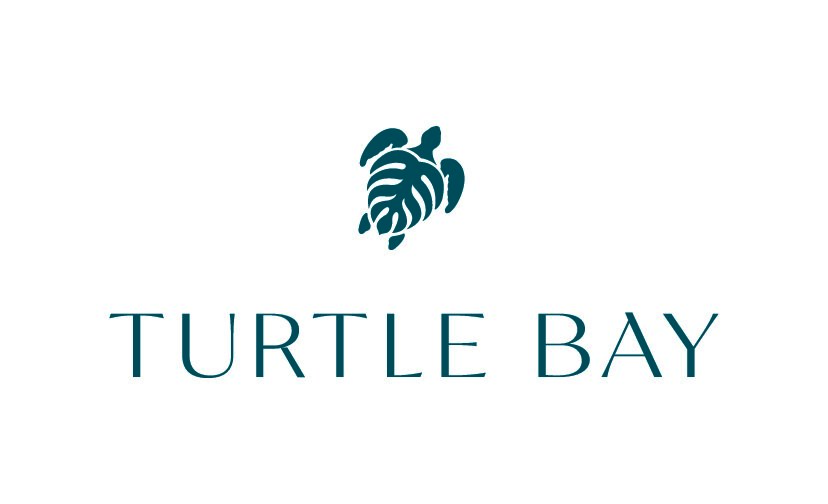 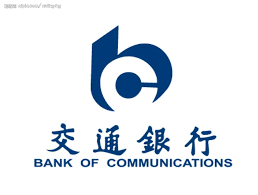 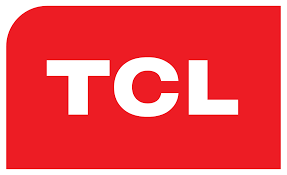 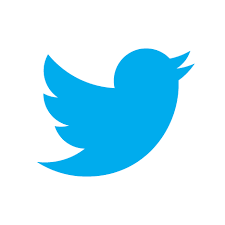 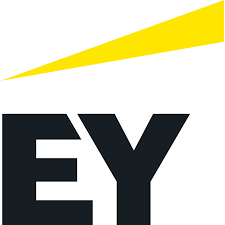 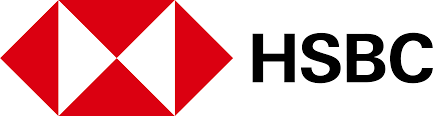 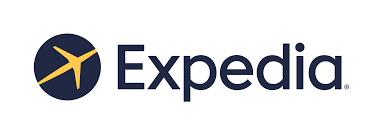 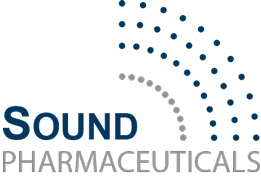 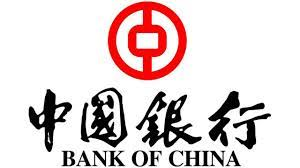 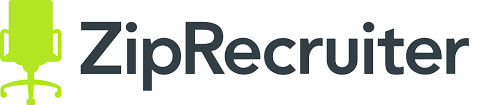 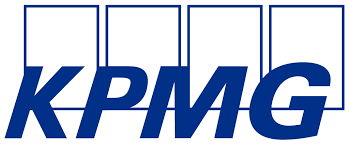 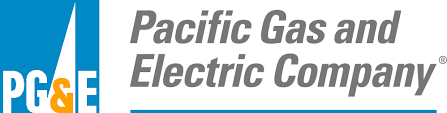 Where do our students go after graduation?
Government
State Bar of California
County of Fresno
Judicial Council of California
Louisiana Department of Health
Federal Reserve Bank of San Francisco
Sunnyvale Community Services
City of Pasadena
State Compensation Insurance Fund
Universities
 University of Calgary
Stanford Institute for Economic Policy Research
UCSC
NYU
And what do they do there?
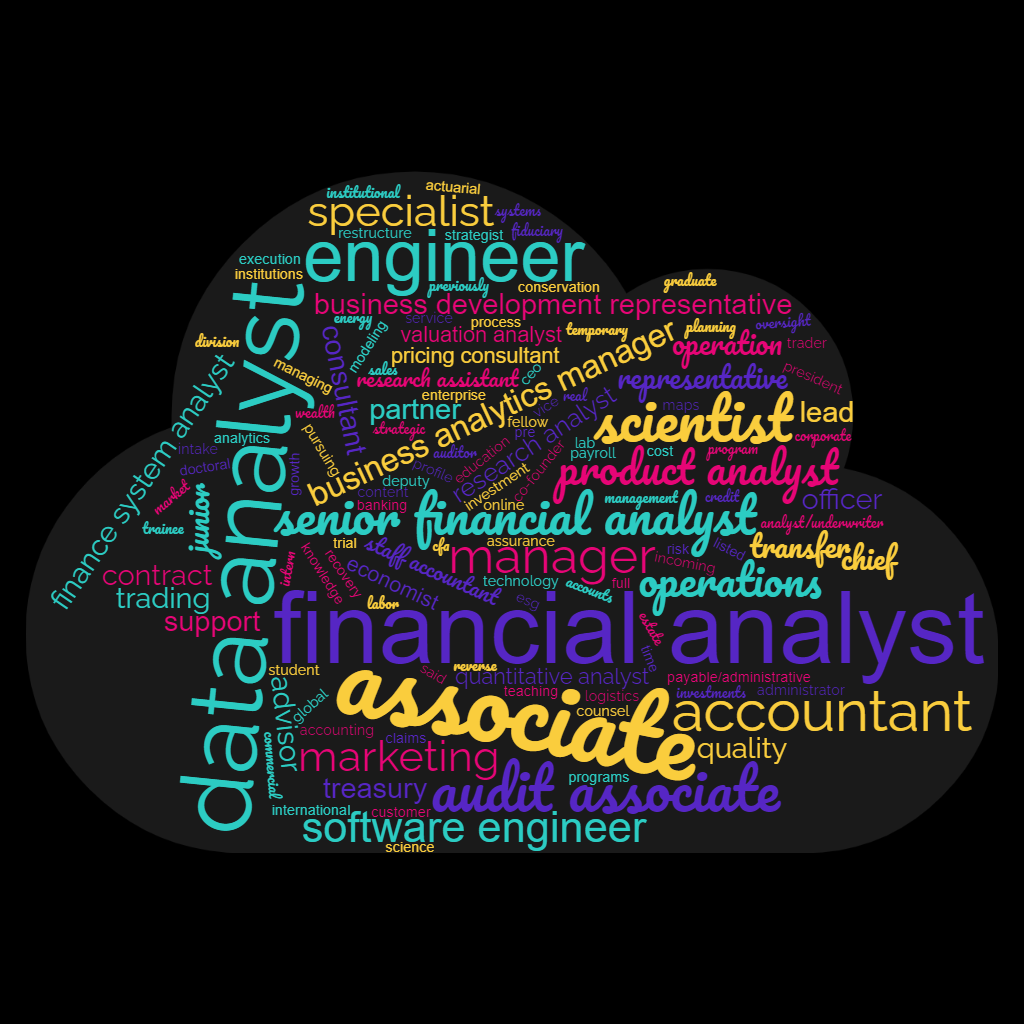 Requirements
Math camp (can test out)
9 5-unit courses
3 labs (2 required, one optional)
Professional development seminars

Capstone exam in one of the three tracks
Applied Economics
Finance
General
Courses offered (this year, subject to change): Fall
All: 
Micro Analysis (200), Finance 1 (233), Applied Econometrics 1 (216), Stata lab (294A);
*5-unit courses are in bold
Courses offered (this year, subject to change): Winter
All: 
Choice of Econometrics (217 or 114/114L),  R lab (294A), Professional development seminar (294B); 
Applied track: 
Public policy analysis (259B), an elective   
Finance track:
Corporate Finance (235), Financial Engineering (236)
General track:
Financial Engineering (236), an elective
*5-unit courses are in bold
Courses offered (this year, subject to change): Spring
All: 
Macroeconomic analysis (202), Python lab (294A), Professional development seminar (294B).
Applied track: 
Micro Applications (201),  an elective
Finance track:
International Financial Management (231), Financial Institutions and Markets (234)
General track:
Micro Applications (201) , an elective
*5-unit courses are in bold
Faculty (teaching this year)
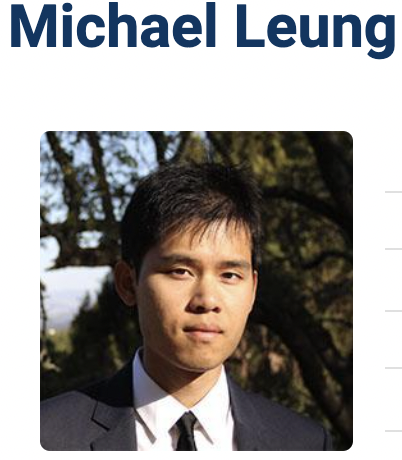 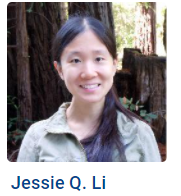 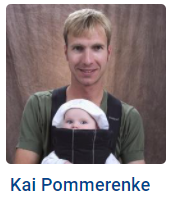 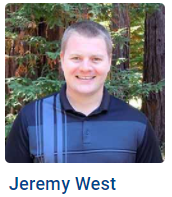 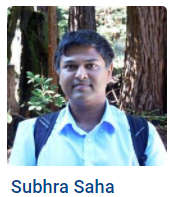 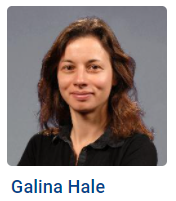 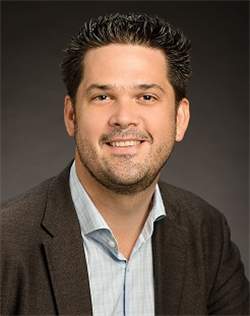 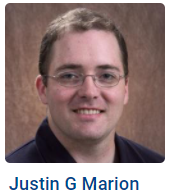 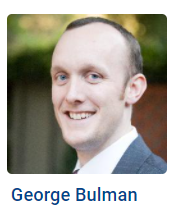 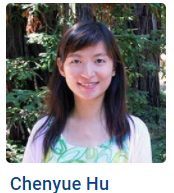 Peter Christensen
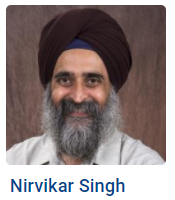 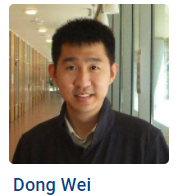 Electives options
Economics
Applied Math  
Computer Science and Engineering 
Environmental Studies
Statistics
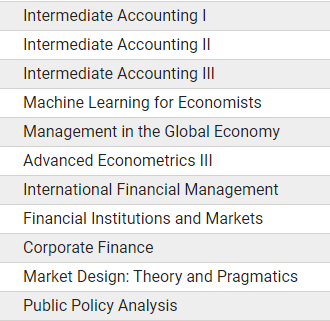 Electives options
Economics
Applied Math  
Computer Science and Engineering 
Environmental Studies
Statistics
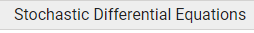 Electives options
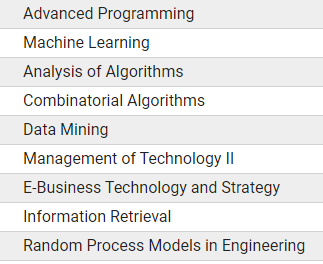 Economics
Applied Math  
Computer Science and Engineering 
Environmental Studies
Statistics
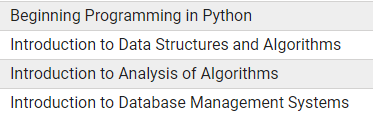 Electives options
Economics
Applied Math  
Computer Science and Engineering 
Environmental Studies
Statistics
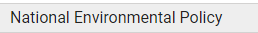 Electives options
Economics
Applied Math  
Computer Science and Engineering 
Environmental Studies
Statistics
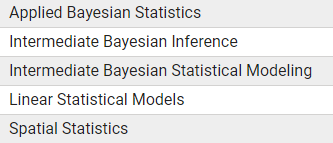 Professional development seminar
Alumni speakers
CV writing
Job search
Other professional skills
Three tracks: capstone exam requirements
Applied economics
200, 201, 216, 217, 259B
Must complete 4 of 5 sections of the capstone exam  
Finance
233, 236, 231, 234, 235  
Must complete 4 of 5 sections of the capstone exam
General
200, 201, 233, 236
Application considerations  (apply here)
Deadline
Two deadlines - early: February 28, final deadline: April 15

Is there financial aid available?
Yes!  Students enrolled in the program may receive $1,000-6,000 in aid, merit-based.   
TA positions may be available, but not guaranteed

What score do I need to get on the GRE? 
No longer required, but if you are taking it, please submit results

What is the average GPA requirement?
The average GPA of admitted students is 3.33The minimum GPA accepted is 3.0
Where to get your questions answered?
Program web site (in progress of update): https://economics.ucsc.edu/academics/graduate-program/masters/index.html  
Galina Hale - program director gbhale@ucsc.edu
Graduate program coordinator ecngrdcr@ucsc.edu
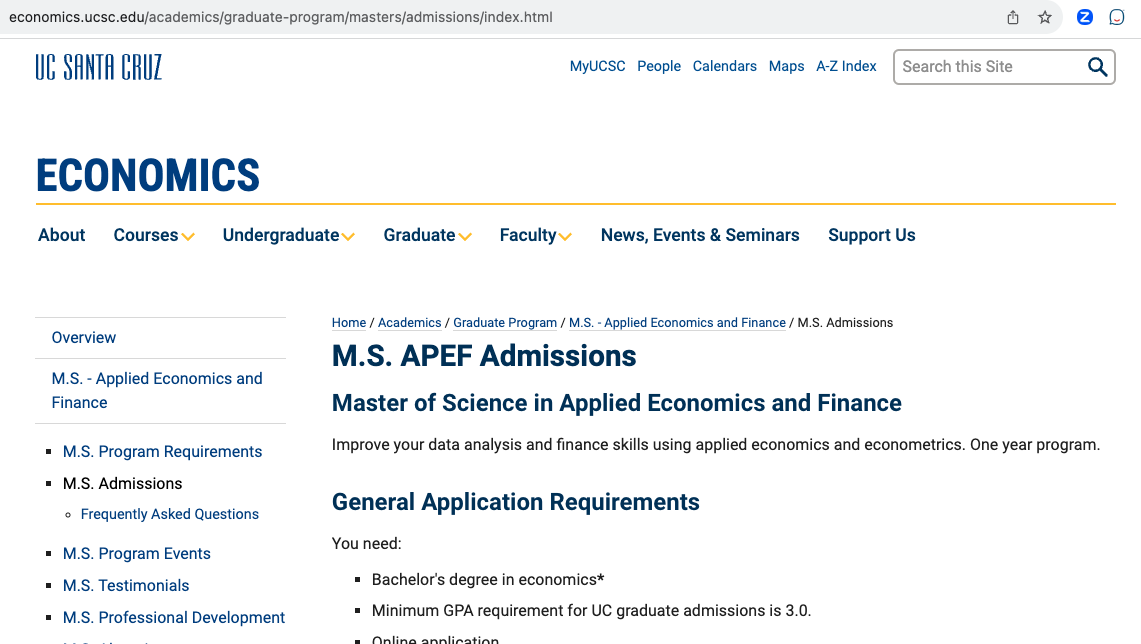